Indian Health ServiceISDEAA - P.L. 93-638 Section 105(l) LeasesApril 16, 2024
1
IHS 105(l) Lease Growth (Estimated)
2
IHS 105(l) - Area Offices, Tribes, Lease Count
Count as of April 11, 2024
3
Option (a): Fair Market Rent (FMR)
Appraisal prepared by professional
Appraiser looks at facilities in the community and in nearby communities to find comparables to the facility to be leased and provides estimated cost per sqft.
Comparable properties are generally leased under a full-service lease (where owner pays all expenses in exchanged for a single rent payment) or based on a Triple Net lease (tenant pays base rent and a negotiated portion of property costs like utilities and groundskeeping).
4
Option (c): Compensation Elements (a)-(h)
To the extent that no element is duplicative, the following elements may be included in the lease compensation:
(a) Rent (Sublease)(b) Depreciation(c) Reserves(d) Principal & Interest(e) Operation & Maintenance	(1) Water/Sewer	(2) Utilities	(3) Fuel	(4) Insurance	(5) Custodial Mgmt.	(6) Janitorial/Supplies	(7) Pest Control	(8) Site Maintenance	(9) Trash and Medical Waste
(10) Fire Protection(11) Preventive Maintenance	(i) HVAC	(ii) Plumbing	(iii) Elevators	(iv) Boilers	(v) Fire Safety	(vii) Security System	(viii) Roof, Foundation, 		Walls, Floors(12) Unscheduled Maintenance(13) Scheduled Maintenance(14) Security Services(15) Management Fees
(16) Maintenance Costs	(i) Maintenance Salary	(ii) Maintenance Supplies(f) Repairs to Buildings(g) Alterations Required(h) Other Reasonable Expenses
5
Option (b): Combination FMR & (a)-(h)
An FMR lease based on triple-net comparable properties, generally includes depreciation and reserves (fixed and/or building service equipment) in the “base rent” amount.
If FMR is based on triple-net lease comparables, Tribe may request additional operation and maintenance expenses on top of the FMR, such as utilities, maintenance, repair, principal and interest, other O&M expenses to the extent they are not included in the “base rent” amount. 
Tribe may request additional O&M expenses by providing prior year general ledger expenses.
FMR leases based on full service leases are not also eligible for (a)-(h) expenses because the rent amount is generally higher and intended to cover those costs.
6
105(l) Lease Requirements
The T/TO must be using the facility to carry out a Federal programs, services, functions and activities (PSFAs) assumed by a T/TO under a PL 93-638 ISDEAA contract or compact.
A T/TO must own, have a leasehold interest or hold a trust interest in the facility.
7
Basic 105(l) Lease Information
One-year leases; T/TO must request renewal each year.  
Lease payments are made in one lump sum.
Lease can be based on Calendar Year or Fiscal Year
IHS notifies T/TO date of receipt of proposal - Consolidated Appropriations Act of 2022 requires initial lease term to commence no earlier than when IHS receives the T/TO proposal.
Letters of Intent are not considered lease proposals – Must contain support documentation and identify the proposed compensation and term of the lease.
105(l) leased facilities are not eligible for M&I funds.
8
IHS 105(l) Lease Teams
105(l) National TeamIHS Agency Lease Negotiator (ALN) for 105(l) leases
Office of the General Counsel
105l National Technical Advisor. 
105(l) Area Team
Area Director
Agency Lead Negotiator 
Finance
Office of Environmental Health and Engineering.
9
IHS 105(l) Lease Team
105(l) lease team works directly with the Tribal Chief Financial Officer when reviewing lease proposal cost reasonableness and cost duplication.
The review team makes recommendations regarding reasonableness and non-duplicative to the IHS National 105(l) lease ALN.  
The Agency Lead Negotiator is authorized to negotiate lease amounts, 
National Technical Advisor provides training and Technical assistance to the Areas and T/TO. 
Provides technical assistance to T/TO  regarding preparation of lease proposals.
10
105(l) Document Checklist
Fair Market Rent appraisals include interior/exterior photos, floorplans, determination of ownership, condition of facilities
For leases based on actual expenses, T/TO must provide:
Proof of Ownership – Bill of Sale, General Ledger Expenses for new construction, Appraisal to support value of building, Tribal Resolution attesting to ownership
Architectural floorplan w/measurements, gross square footage
Exterior/interior photos, recent inspection report
Tribal general ledger summary (if available)
11
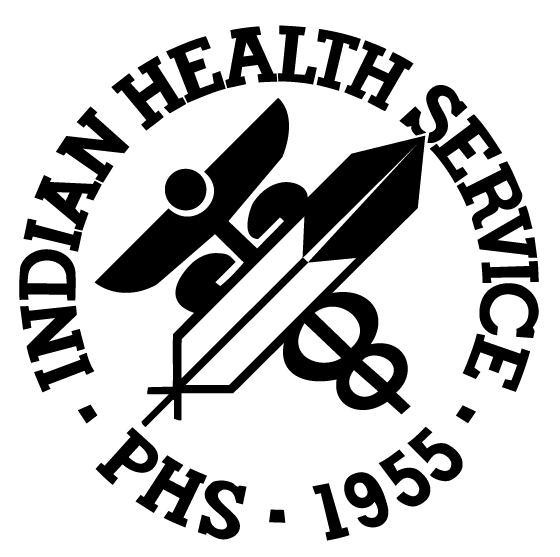 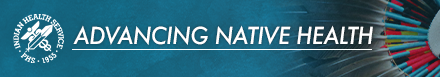 12